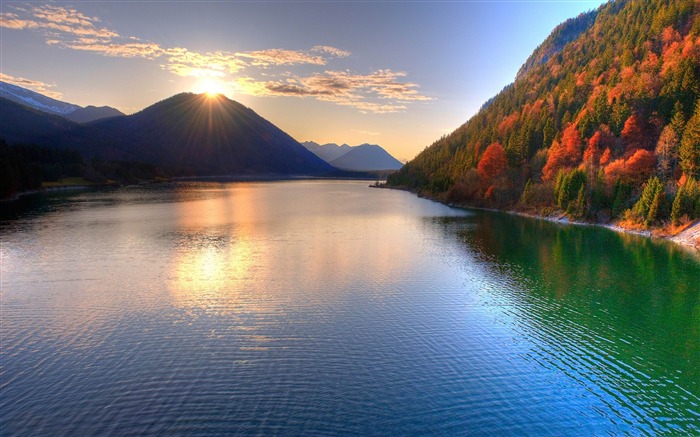 دعوة القرآن إلى التفكر
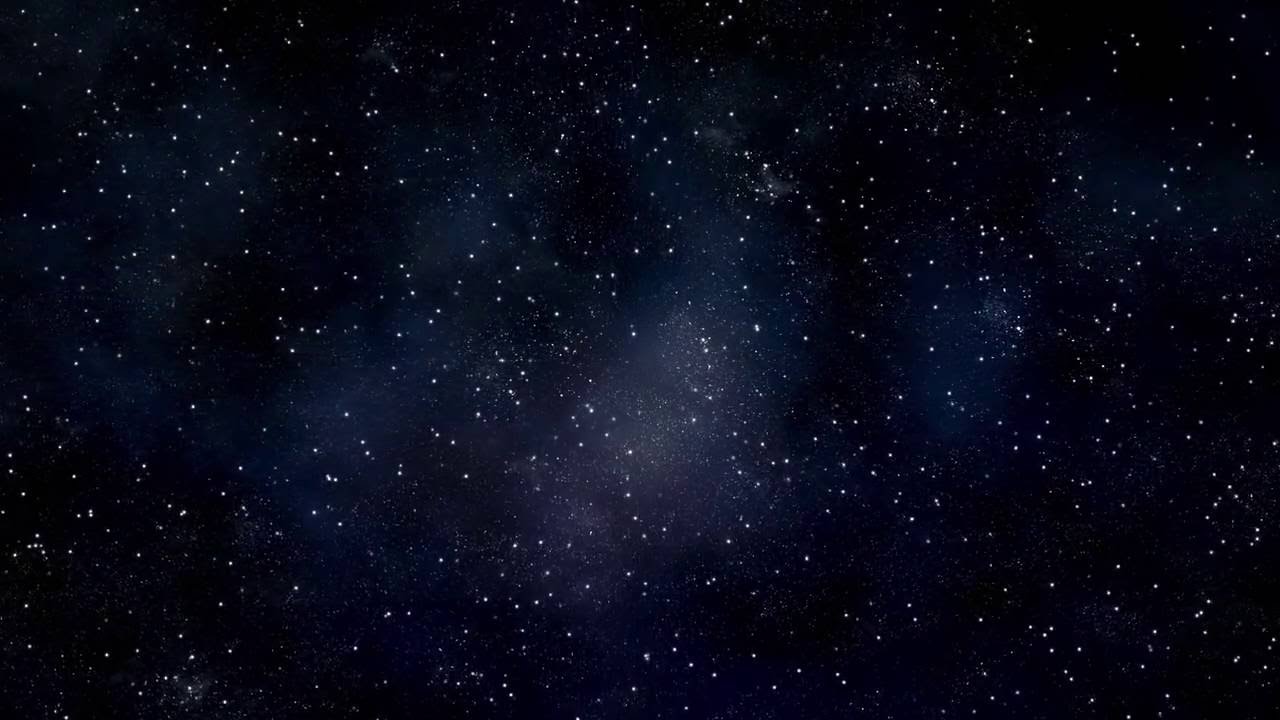 هل الآيات في القرآن جاءت للعرض و القراءة فقط ؟
إذا كانت آيات الأمر تقتضي الطاعة ،
 و آيات النهي تقتضي الترك.
فماذا تقتضي آيات الكون ؟
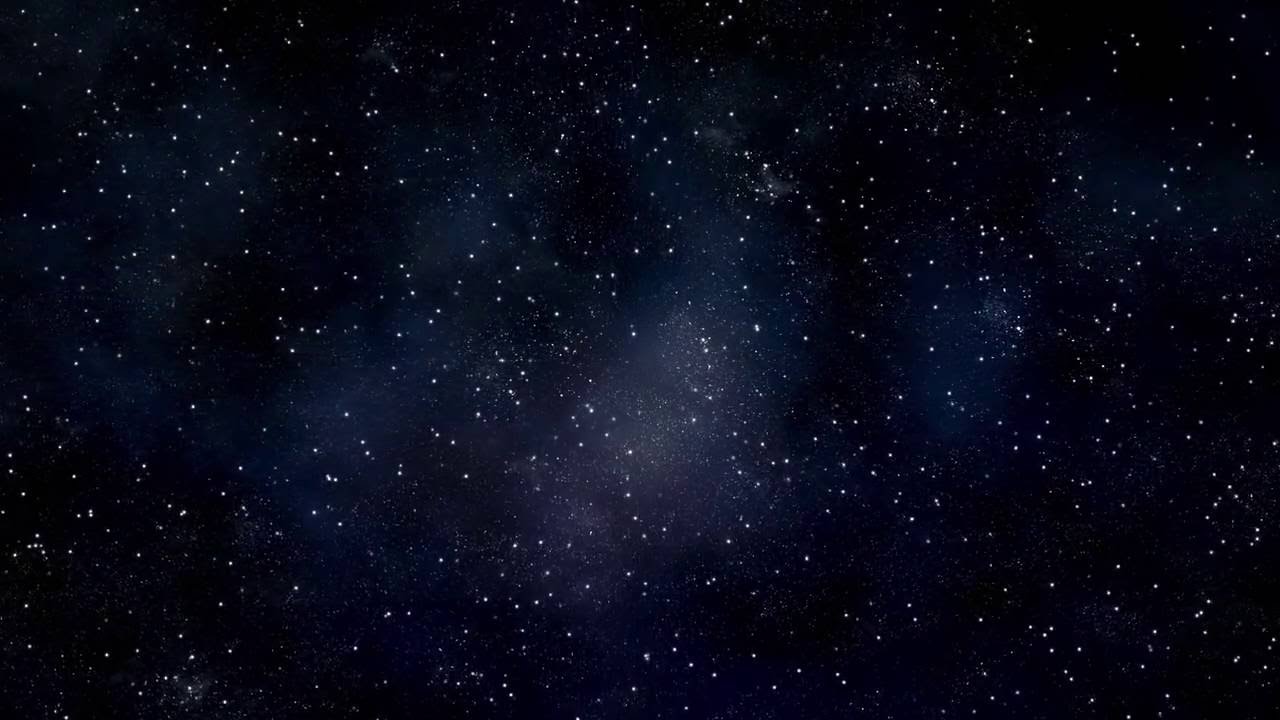 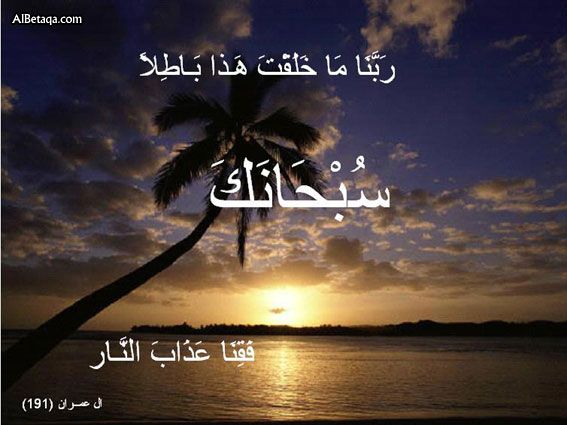 مفهوم التفكر
لغة تردد القلب في معاني الأشياء
اصطلاحا التدبر، الاعتبار، التعمق ،التركيز الموصل إلى معرفة الله
و محبته
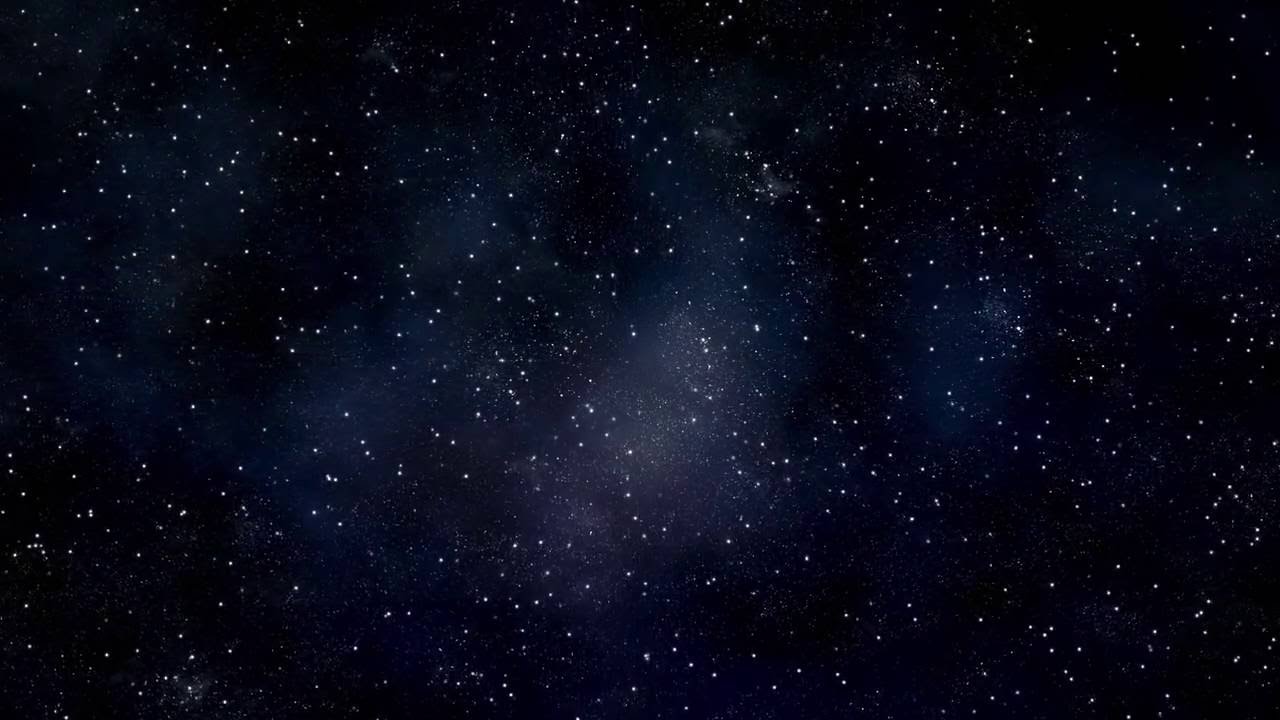 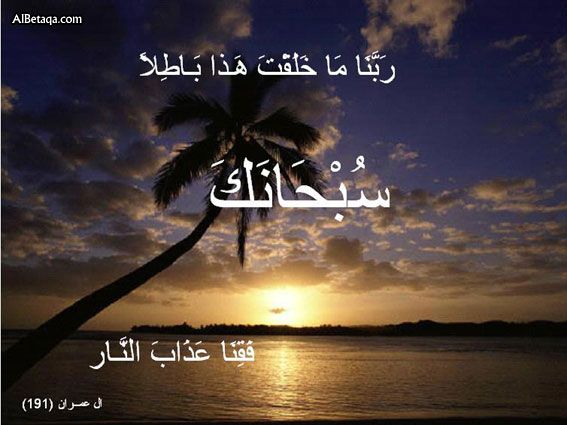 ما يعين على التفكر
ـ الرجوع إلى الله 
ـ ترك المعاصي
ـ فعل الطاعات
ـ التخفيف من اللهث وراء الدنيا
ـ المحافظة على الفرائض و الواجبات
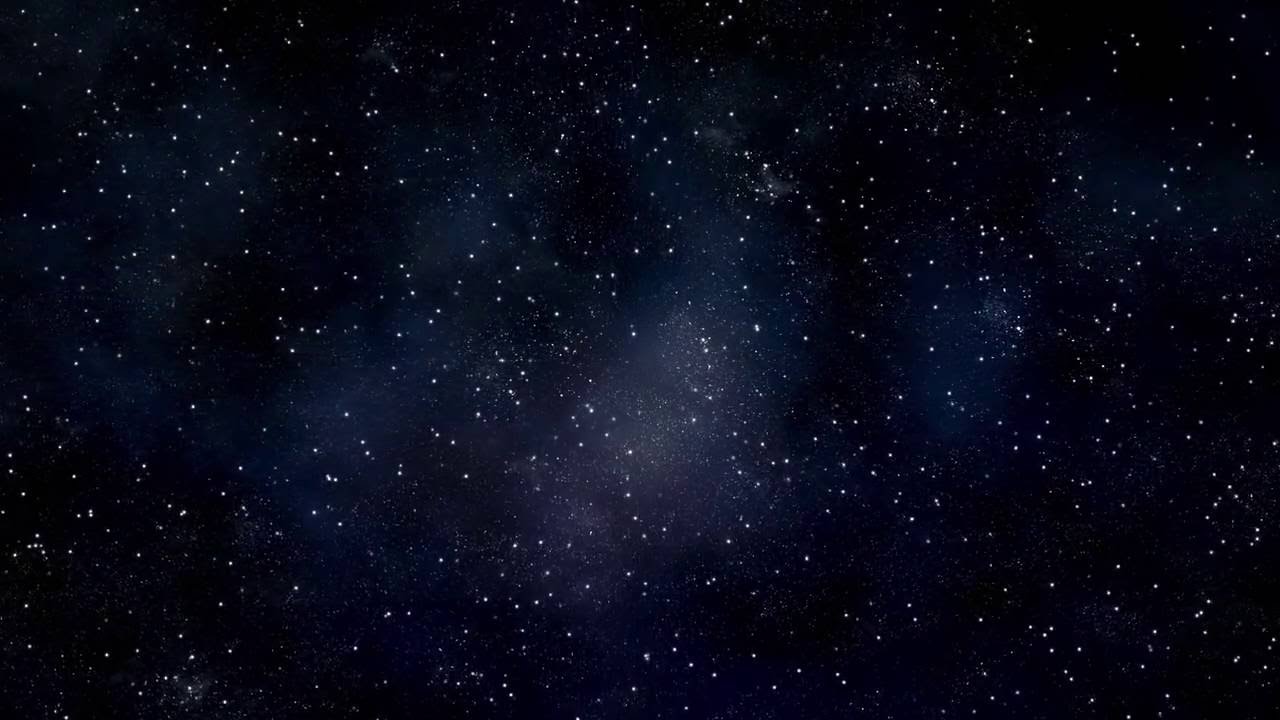 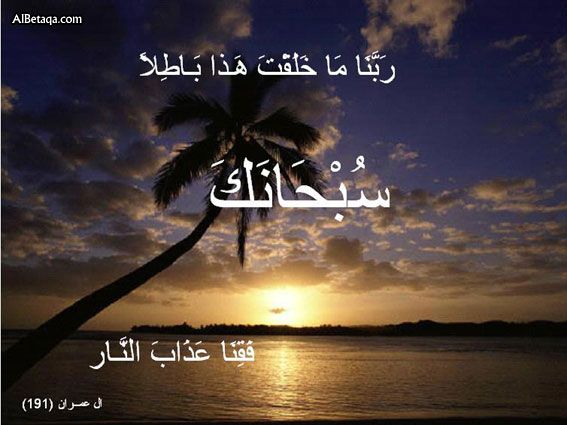 مجالات التفكر
ـ في أسماء الله و صفاته
ـ في آيات الله الكونية
ـ في القرآن الكريم
ـ في تكوين الانسان 
ـ في باقي الكائنات البرية البحرية و البرمائية
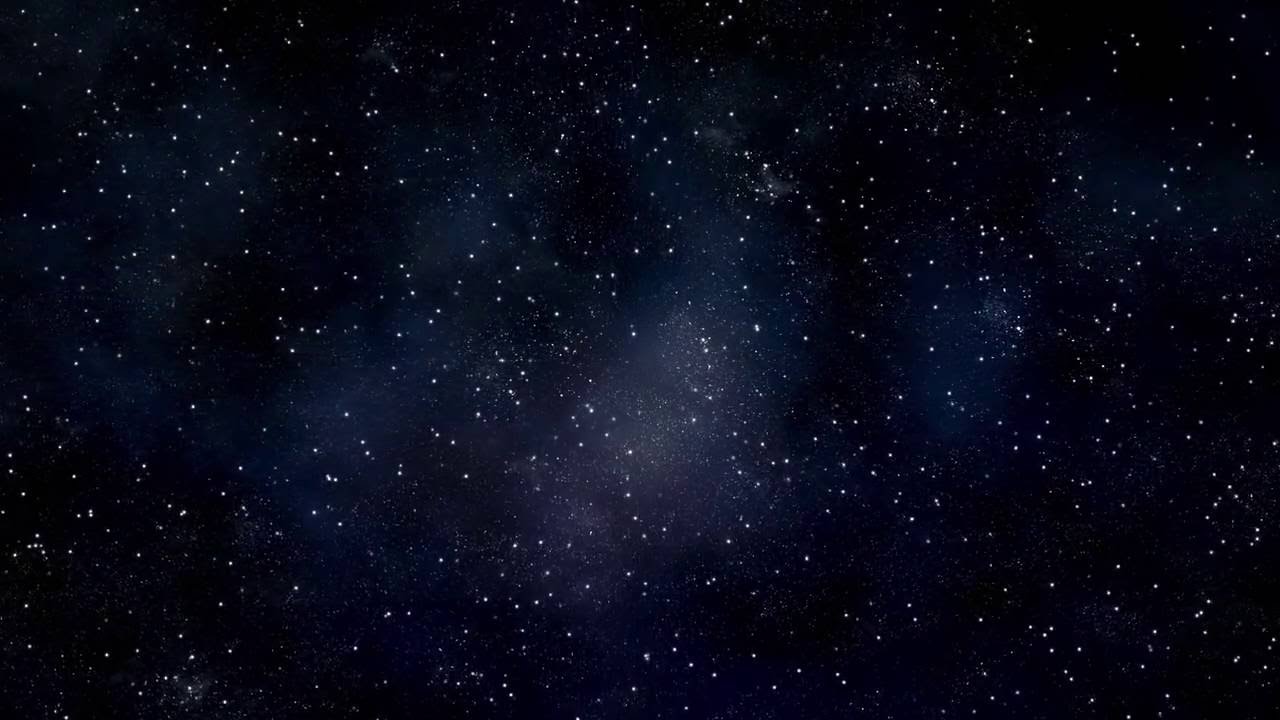 مجالات التفكر
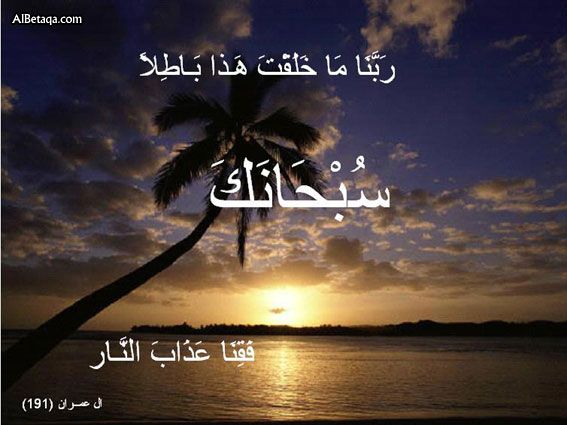 ـ في أسماء الله و صفاته
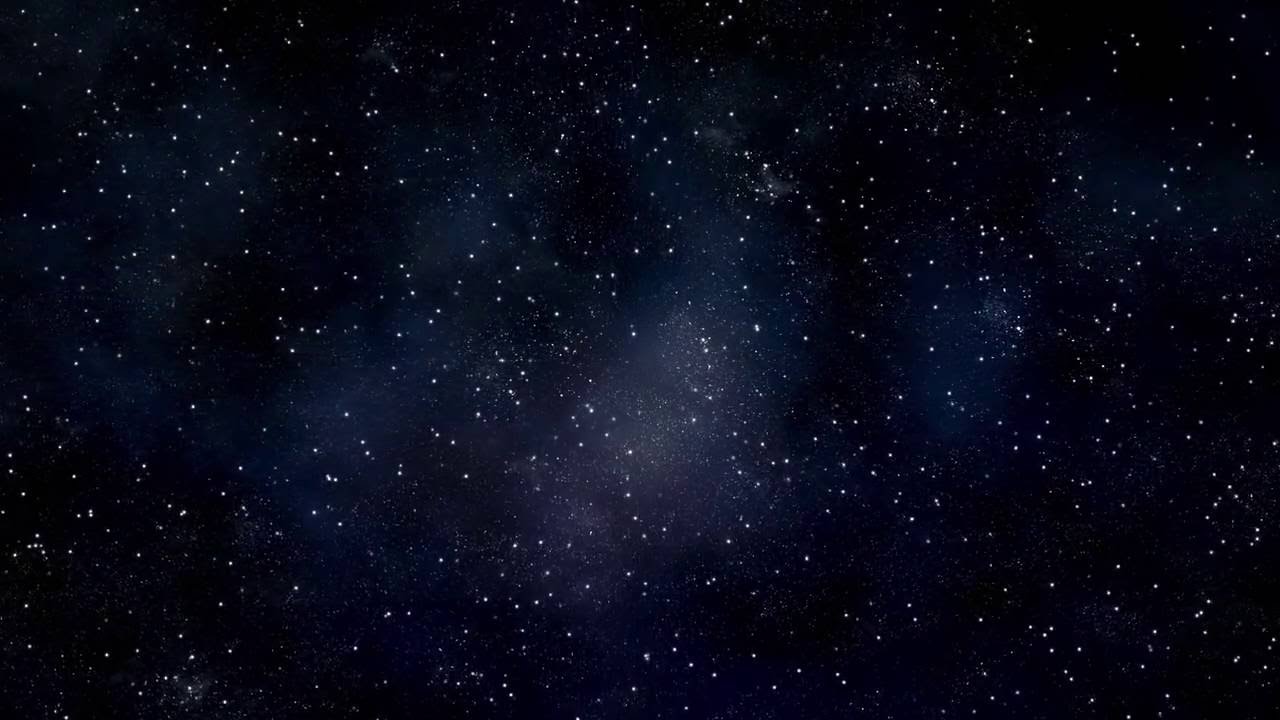 مجالات التفكر
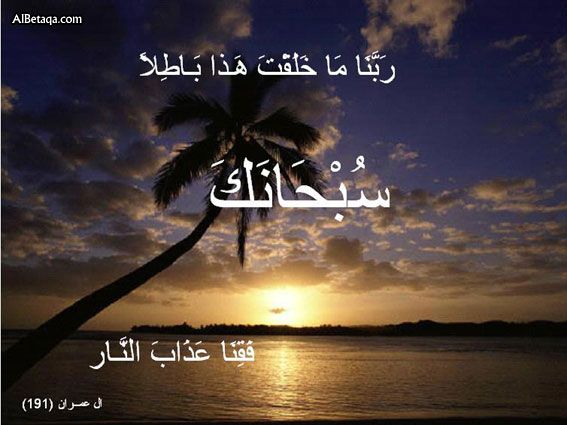 ـ في آيات الله الكونية
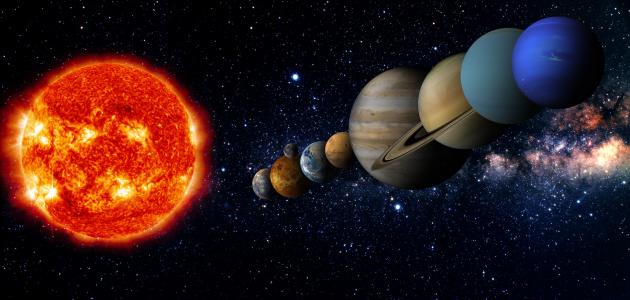 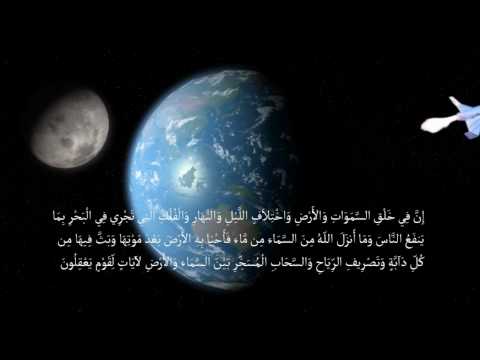 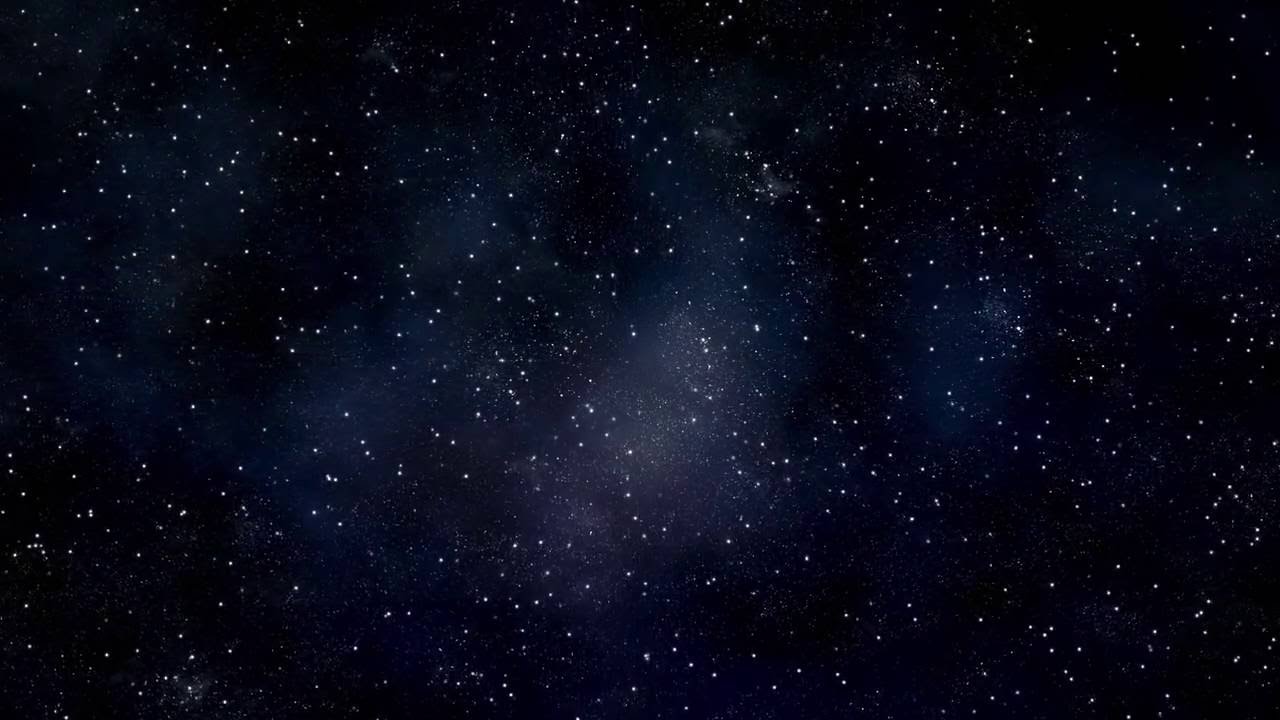 مجالات التفكر
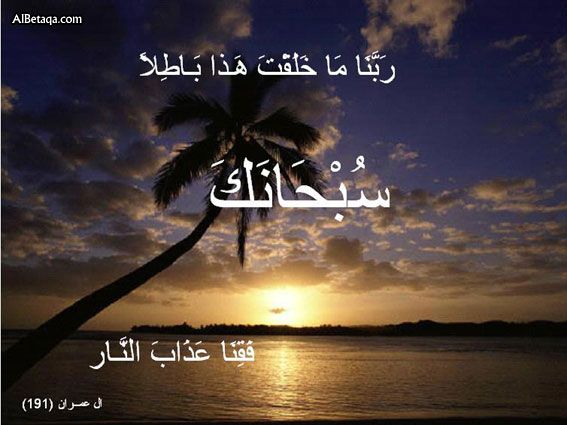 ـ في القرآن الكريم
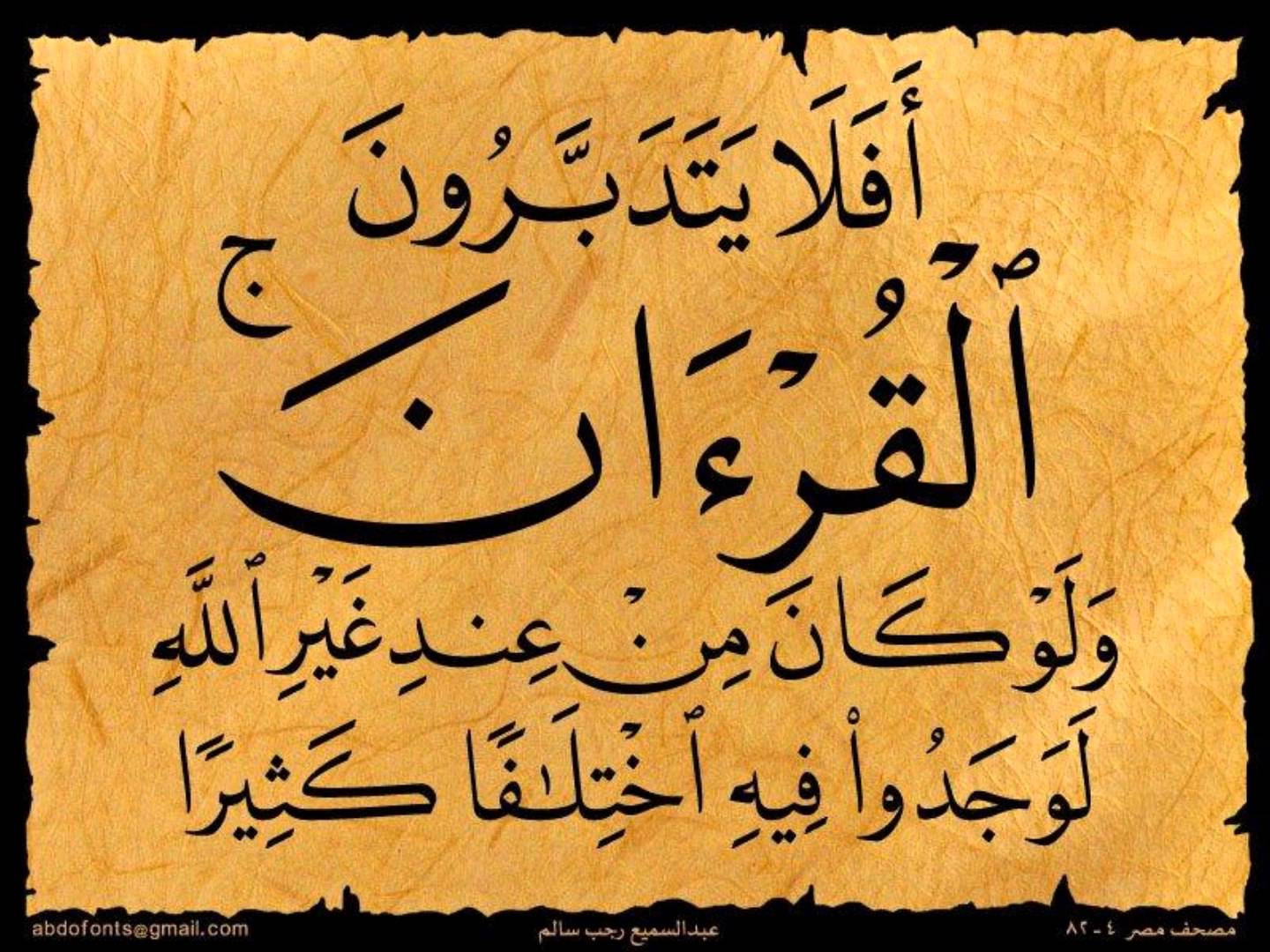 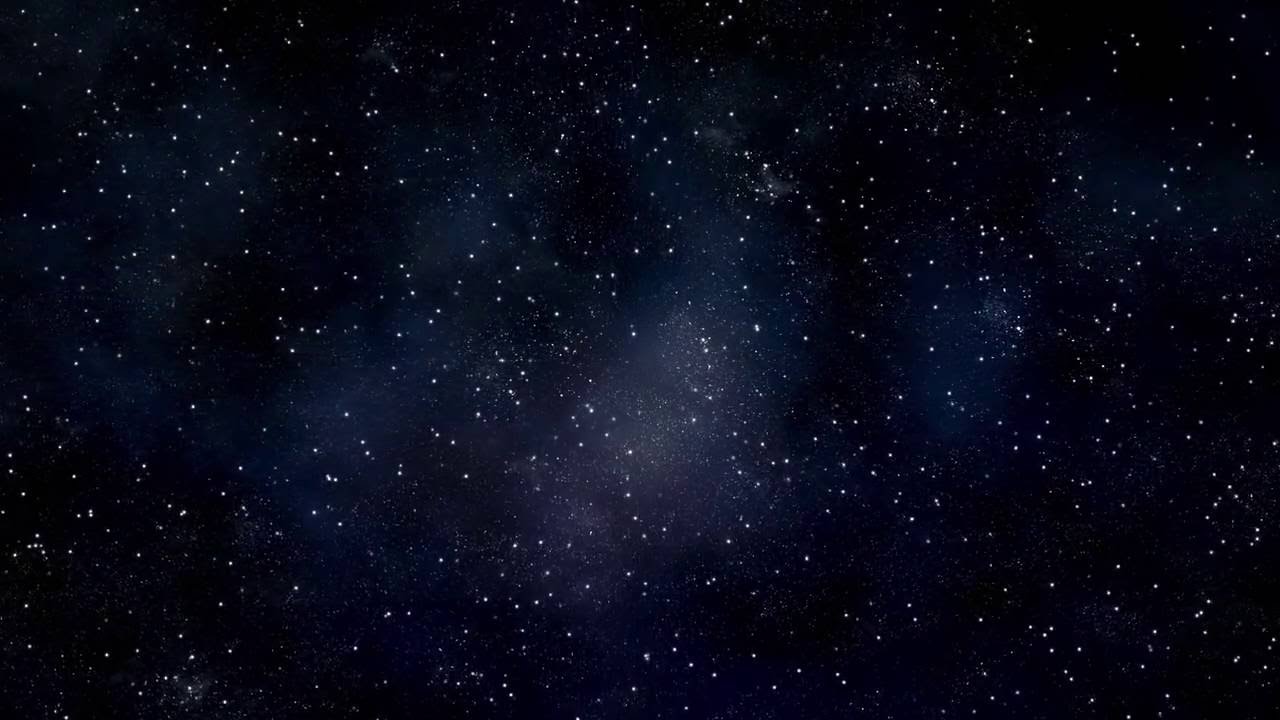 مجالات التفكر
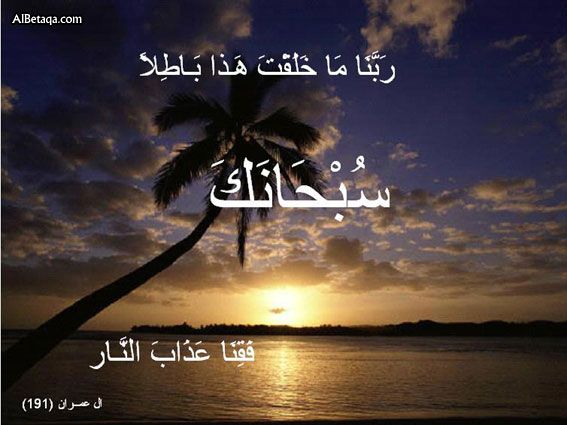 ـ في تكوين الانسان
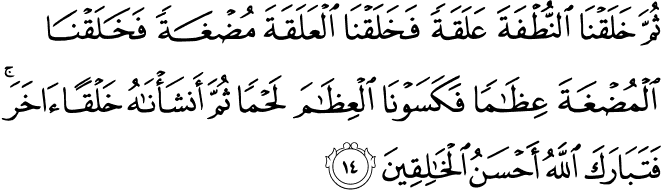 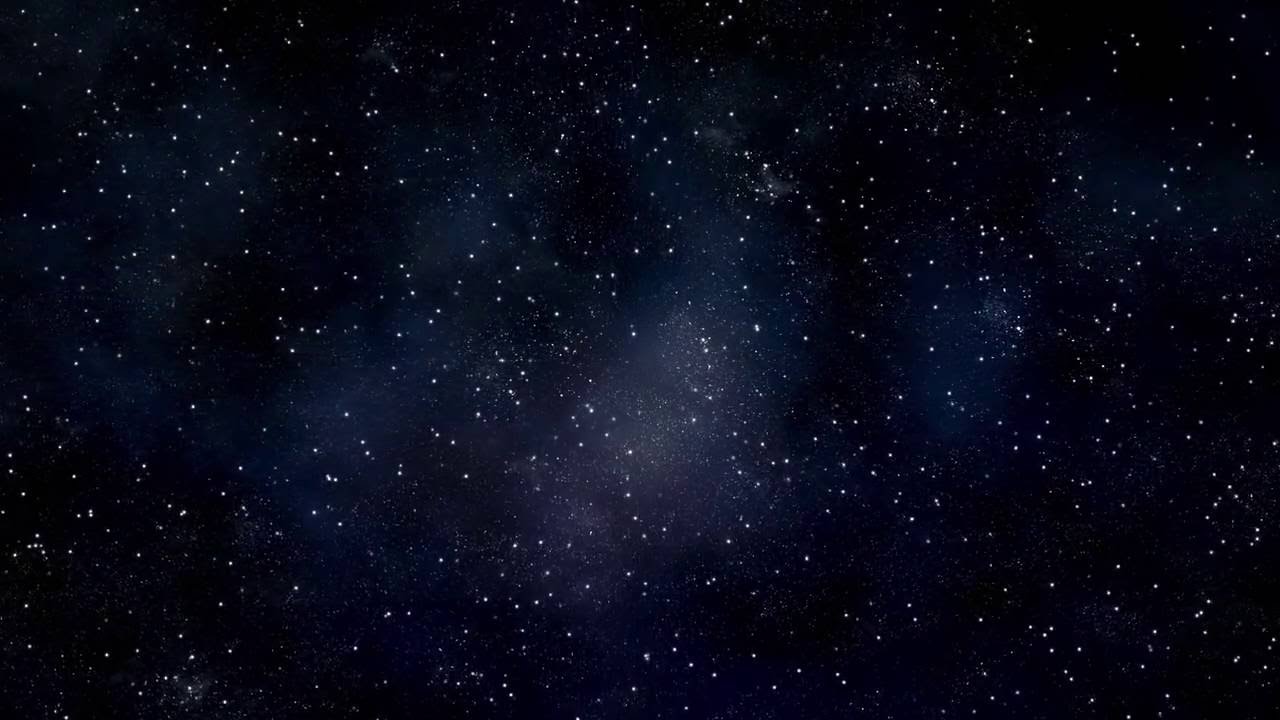 مجالات التفكر
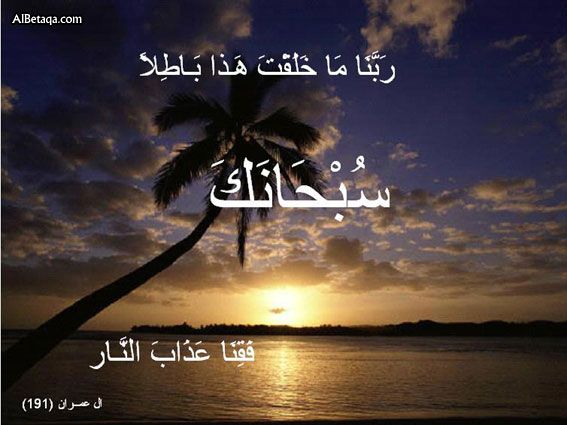 ـ في باقي الكائنات البرية البحرية و البرمائية
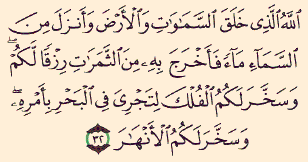 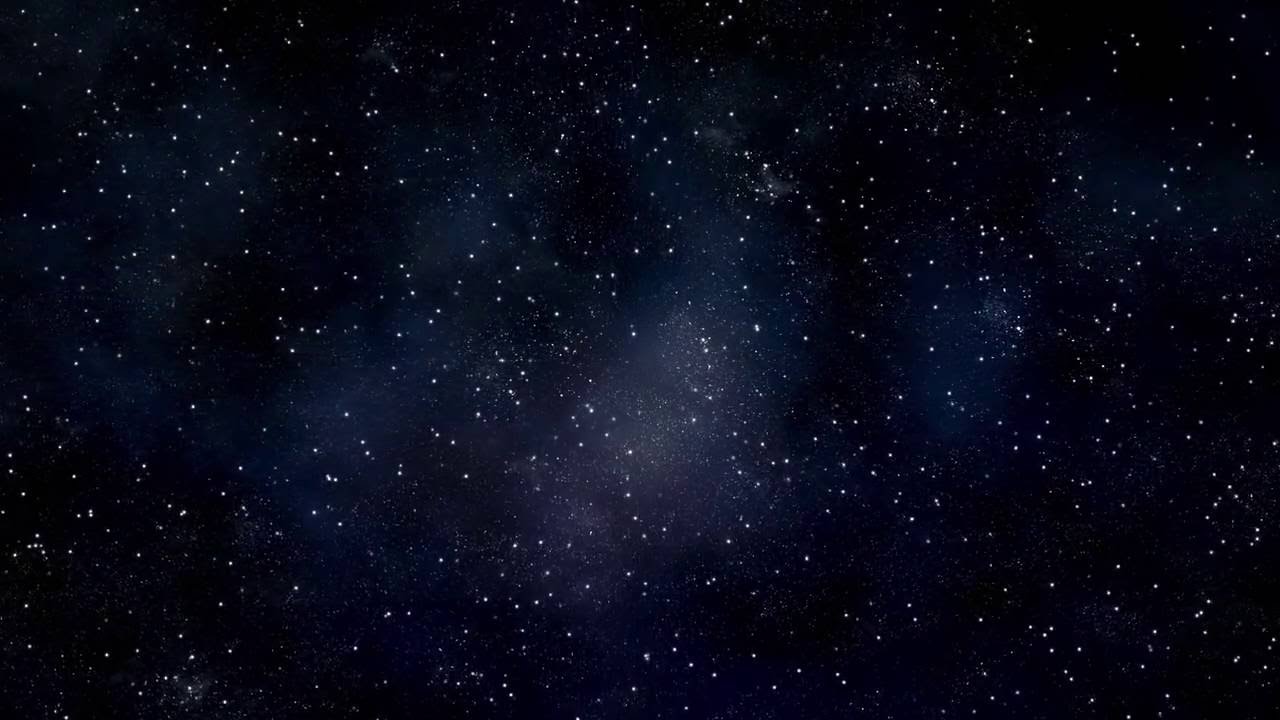 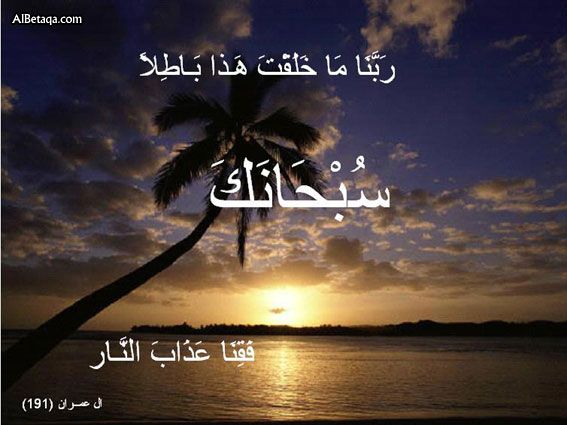 فوائده
- يقر العبد بوحدانية الله
ـ يزيد قرب العبد من الله
ـ يكشف عن بديع صنع الله و دقته و روعته 
ـ يزرع الخوف و الخشية من الله
ـ يزيد من التواضع لله
ـ يزيد من محاسبة النفس على أخطائها
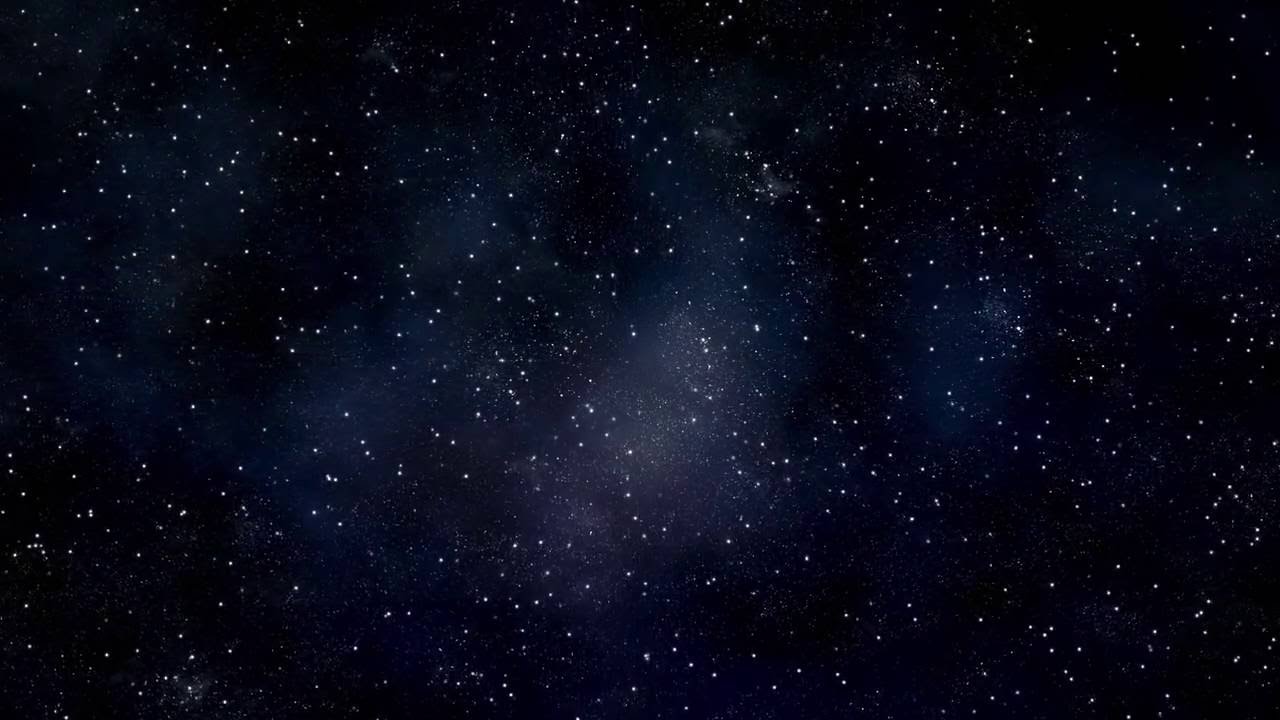 فوائده
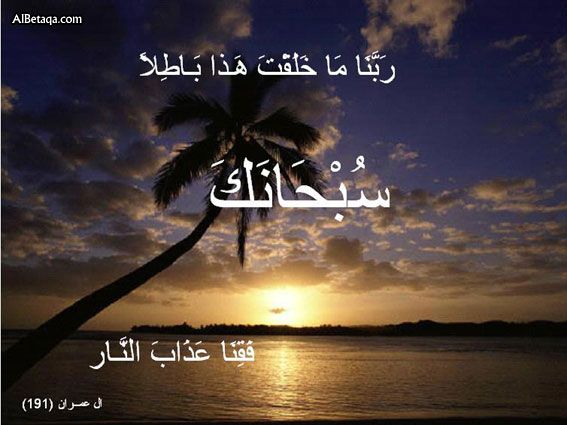 ـ يكسب الروح الصفاء  و النقاء
ـ يحيي القلب و يزيد من إيمانه و يقينه و قدرة الله و عظمته
ـ يبعد النفس عن عصيان الله و مخالفته
ـ يفتح الأبواب لطلب العلم 
ـ يبعث على العمل الصالح
ـ يزيد اليقين بمجيء يوم القيامة و الوقوف بين يدي الله
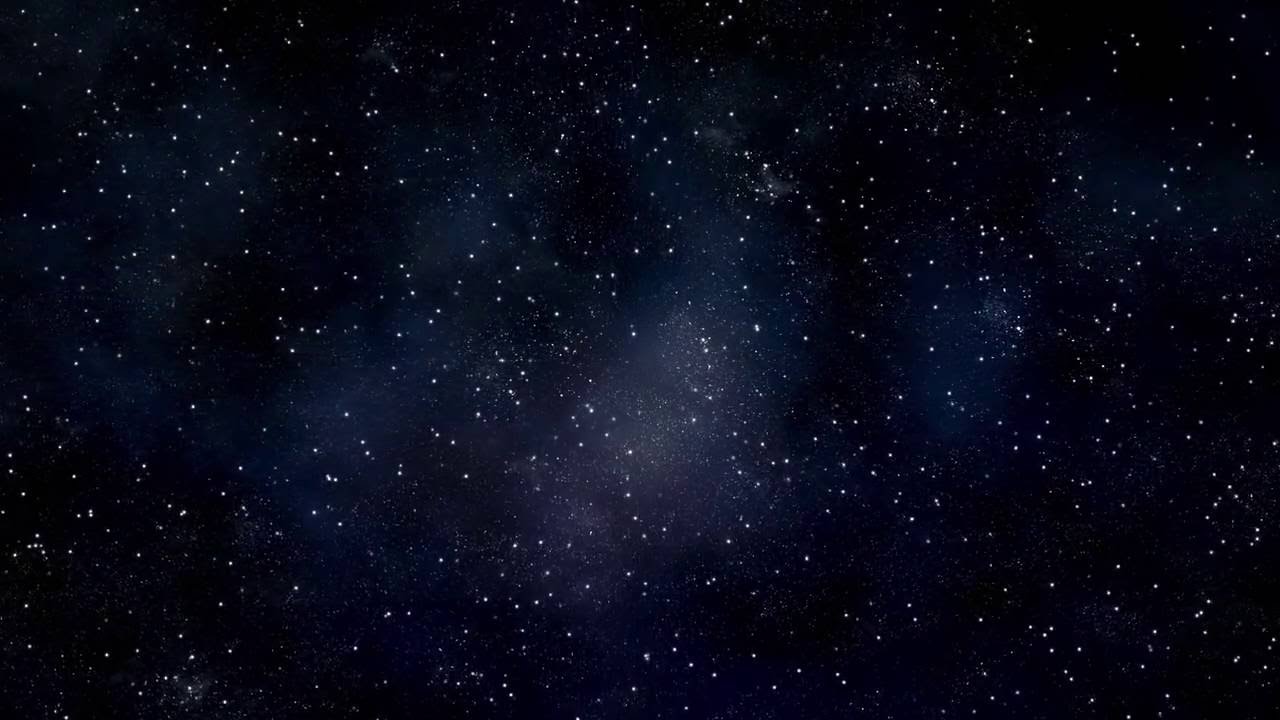 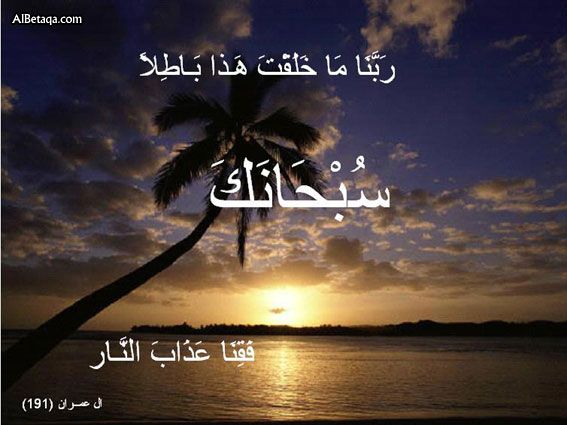 أسباب البعد عن التفكر
- الجهل بأهمية هذه العبادة
ـ ضعف الإيمان
- الكسل
- الفتن
ـ التعلق بالدنيا
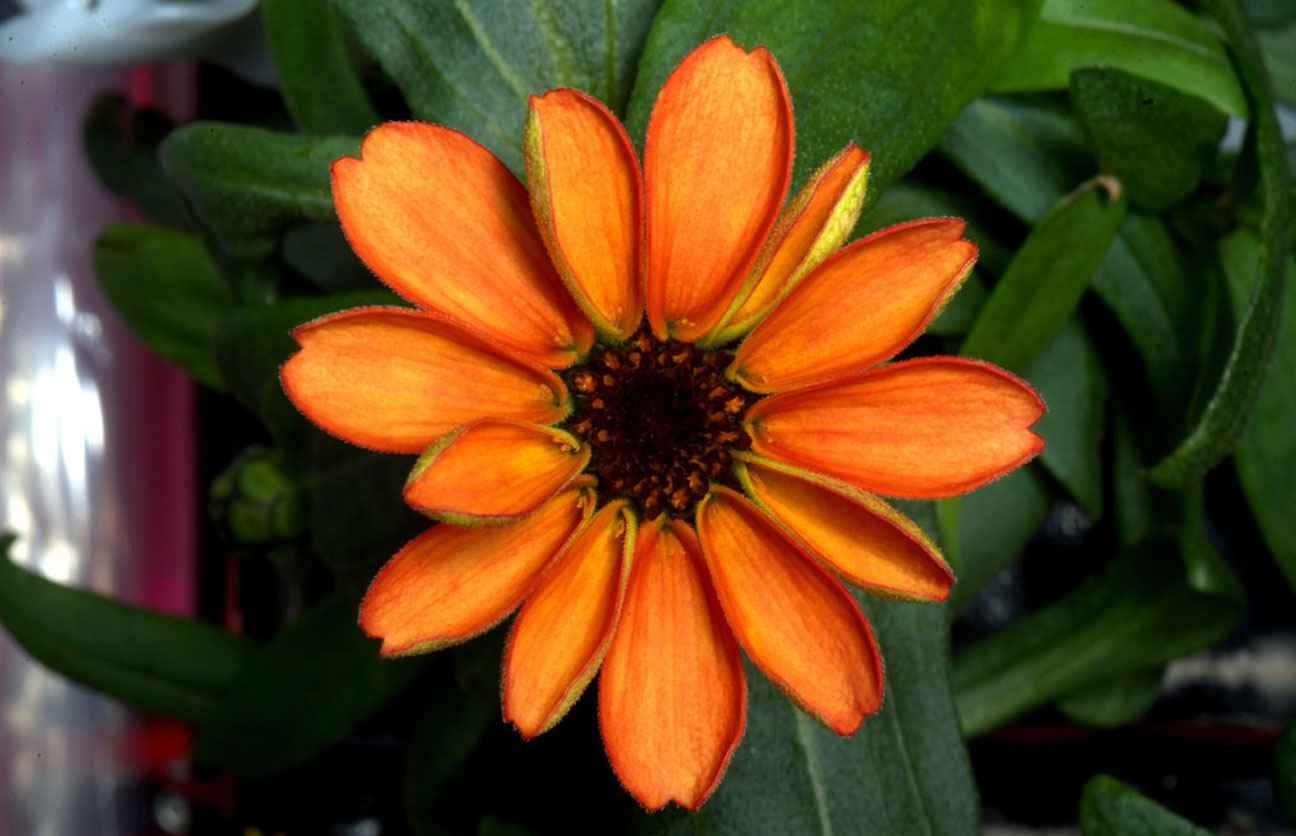 صفاء
معرفة
التفكر
همة
حب